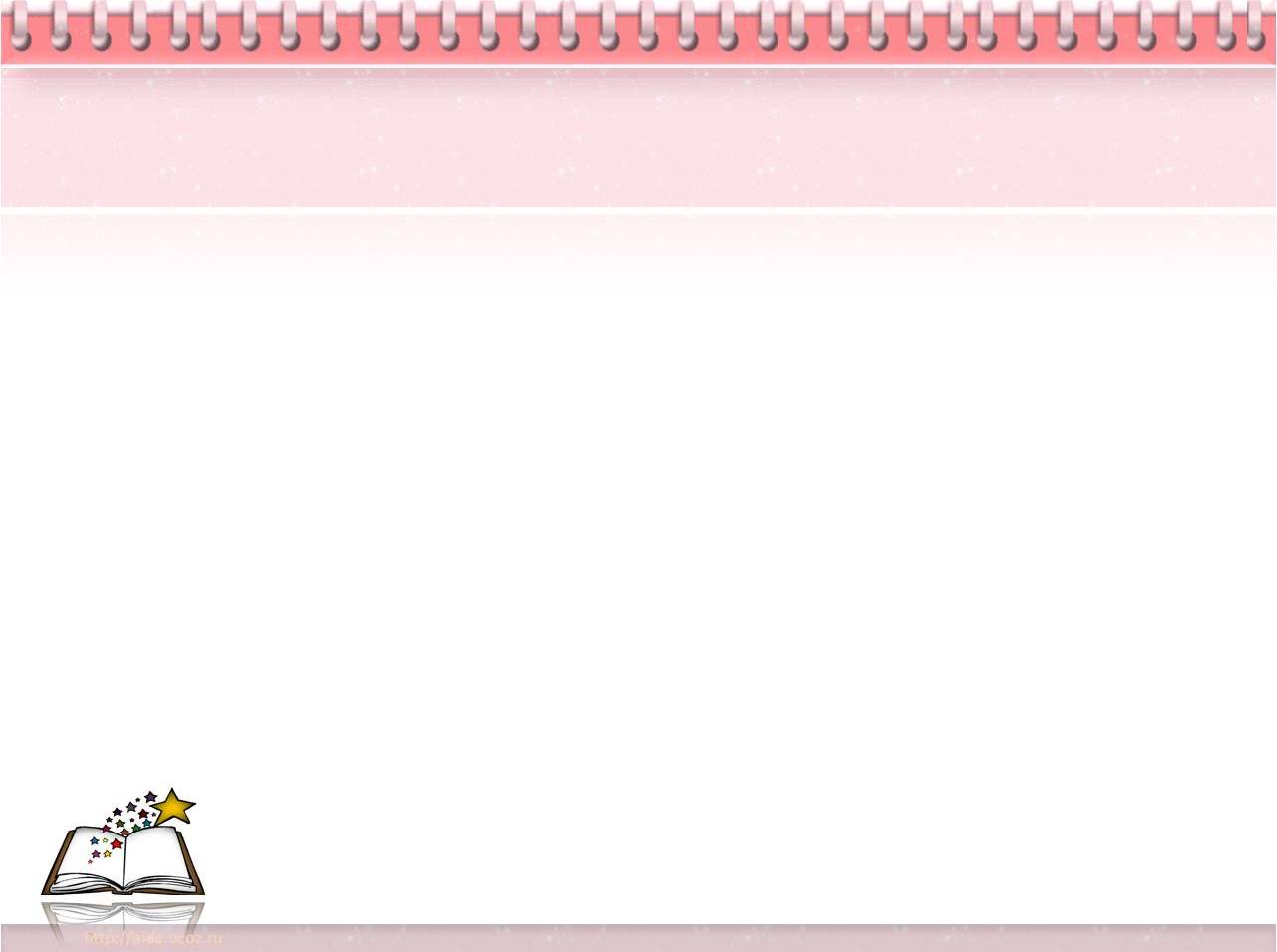 Проектная деятельность как средство формирования УУД
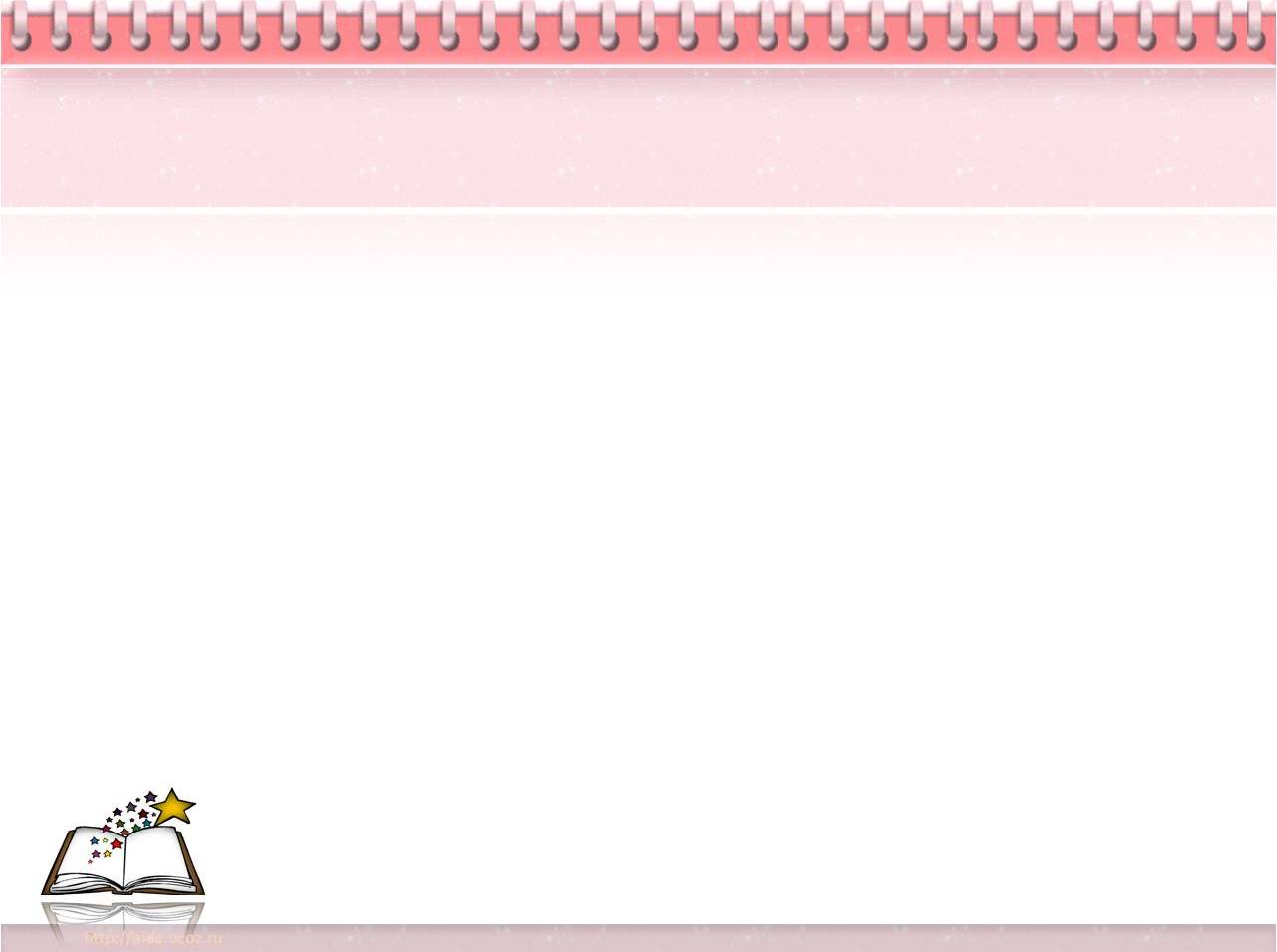 Универсальные учебные действия
 – это обобщенные действия, открывающие возможность широкой ориентации учащихся, – как в различных предметных областях, так и в строении самой учебной деятельности.
Одним из эффективных методов 
формирования УУД является 
проектная деятельность.
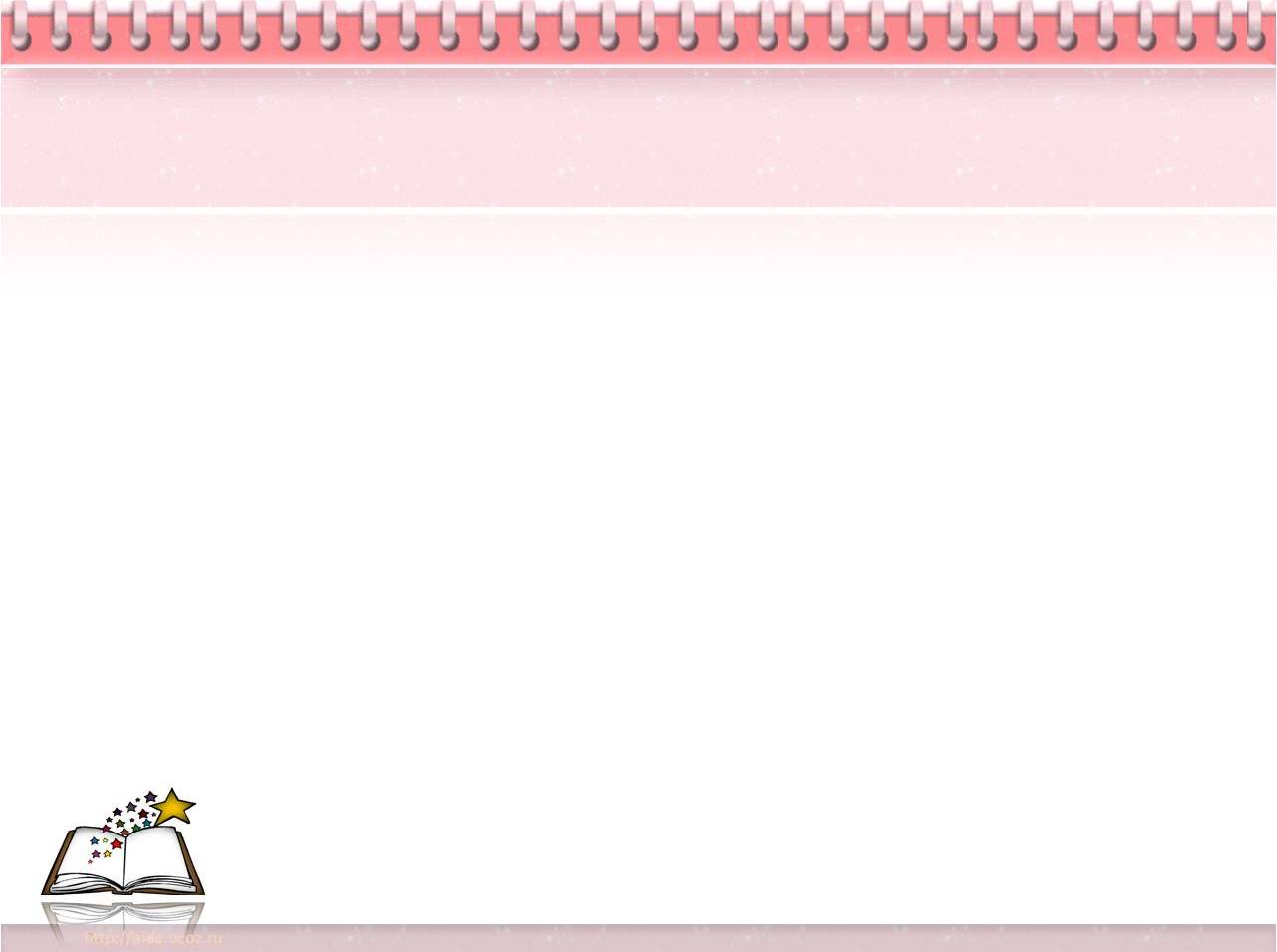 «Я слышу, и я забываю. 
Я вижу, и я помню. 
Я делаю, и я понимаю»

Конфуций
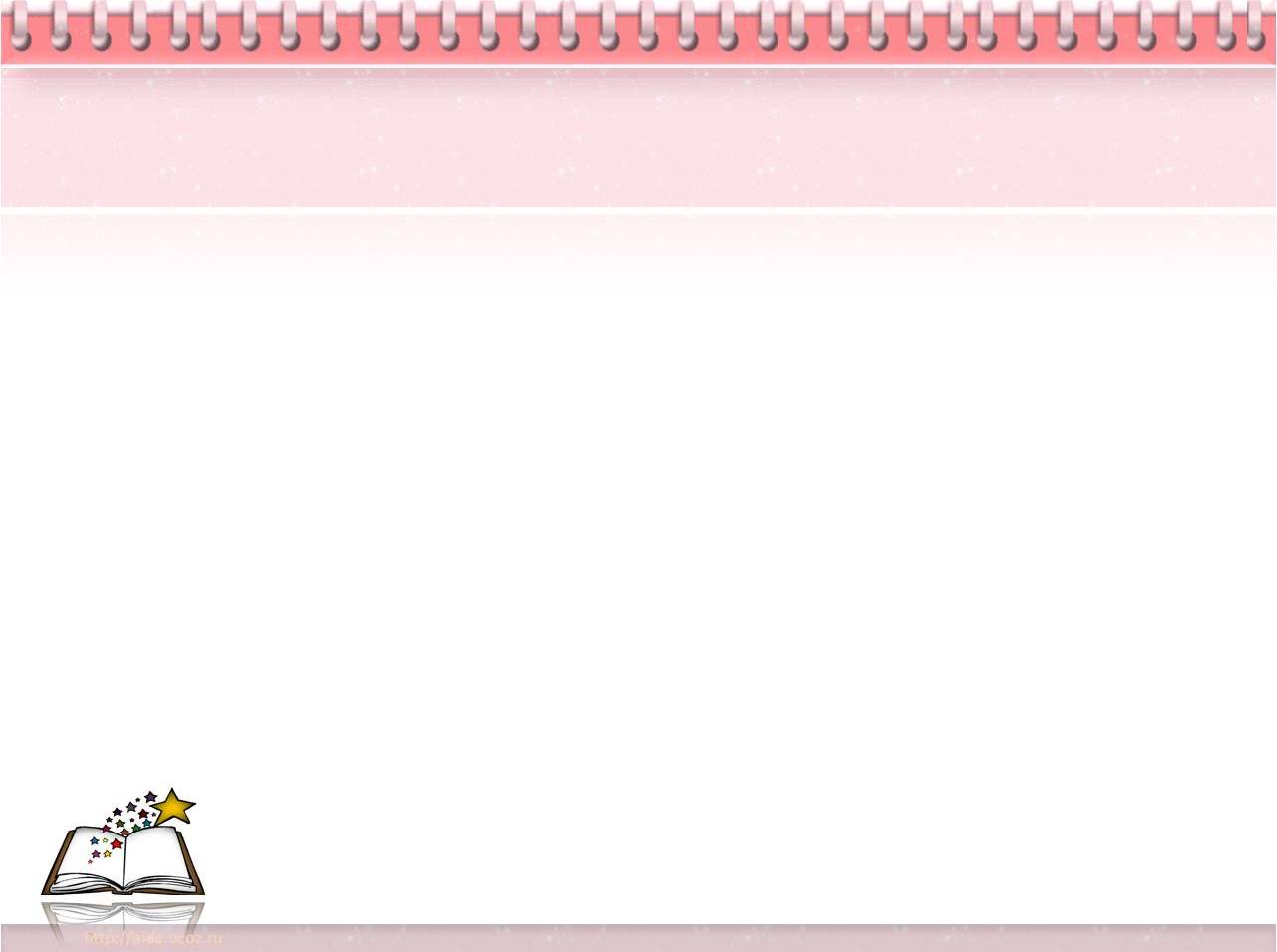 Что такое «проект»?
В дидактическом аспекте - это план, замысел.
 
Метод проектов - система обучения, при которой учащиеся приобретают знания в процессе планирования и выполнения постепенно усложняющихся практических заданий-проектов.
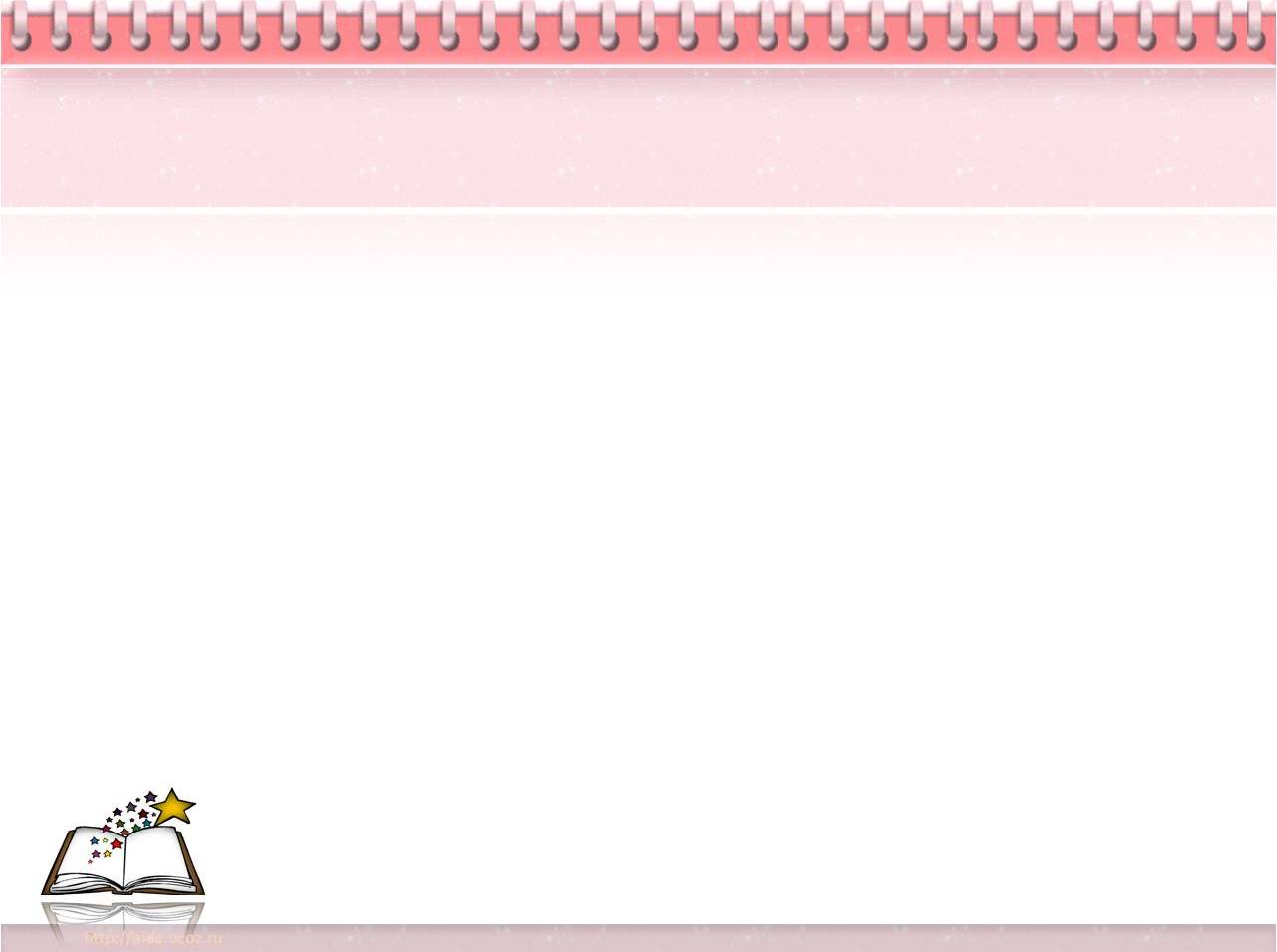 Этапы работы над проектом
Погружение в проект. Формулировка проблемы проекта. Постановка целей и задач.

Регулятивные действия – целеполагание.

Познавательные действия – самостоятельное выделение  и формулирование  познавательной цели, проблемы; самостоятельное  создание алгоритмов деятельности  при решении проблем творческого и поискового характера.
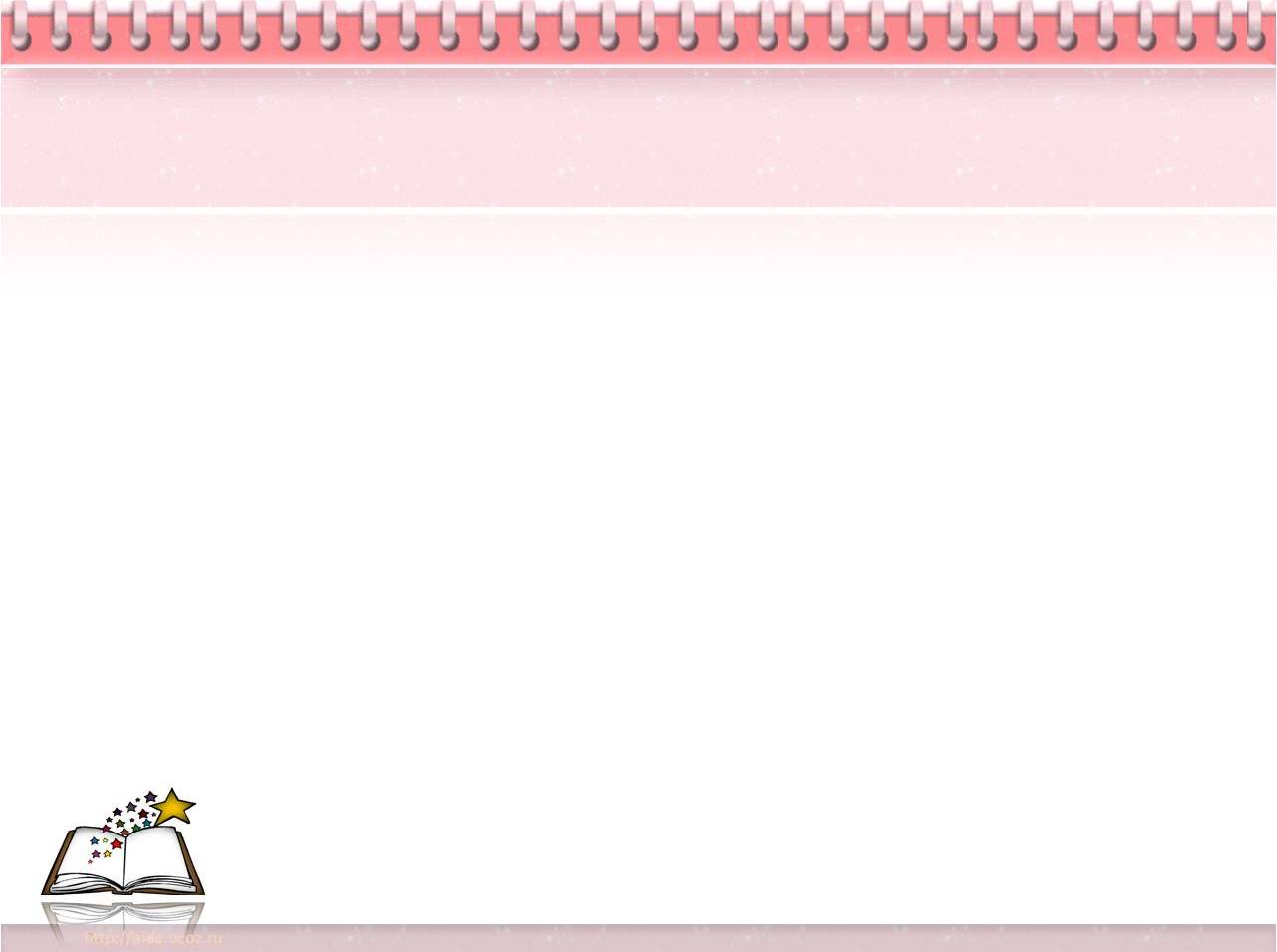 Этапы работы над проектом
Организация деятельности. Организация рабочих групп. Определение  роли каждого в группе. Планирование сов- местной и индивидуальной деятельности по решению за- дач проекта. Определение возможных форм презентации проектного продукта.

Регулятивные действия -  планирование и прогнозирование.

Познавательные действия – поиск и выделение необходимой информации; применение методов информационного поиска.

Коммуникативные действия – планирование учебного сотруд-                     ничества с учителем и сверстниками.
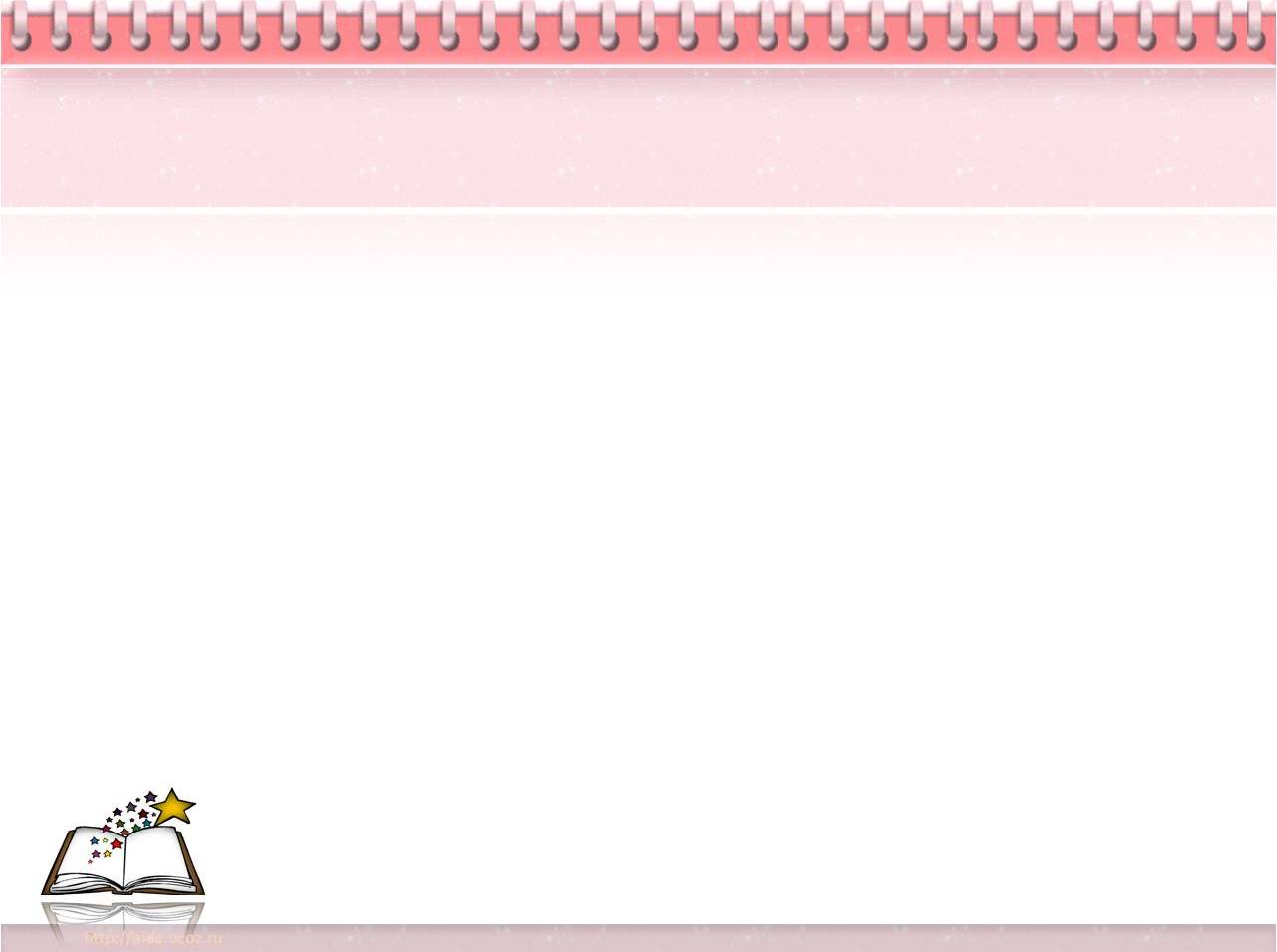 Этапы работы над проектом
3. Осуществление проектной деятельности. Активная и самостоятельная работа учащихся. Оформление полученных результатов.

Регулятивные действия -  саморегуляция и оценка, контроль и коррекция.

Познавательные действия – структурирование знаний, конт- роль и оценка процессов и результатов деятельности; модели- рование.

Коммуникативные действия – умение с достаточной полнотой и и точностью выражать свои мысли в соответствии с задачами и условиями коммуникации.
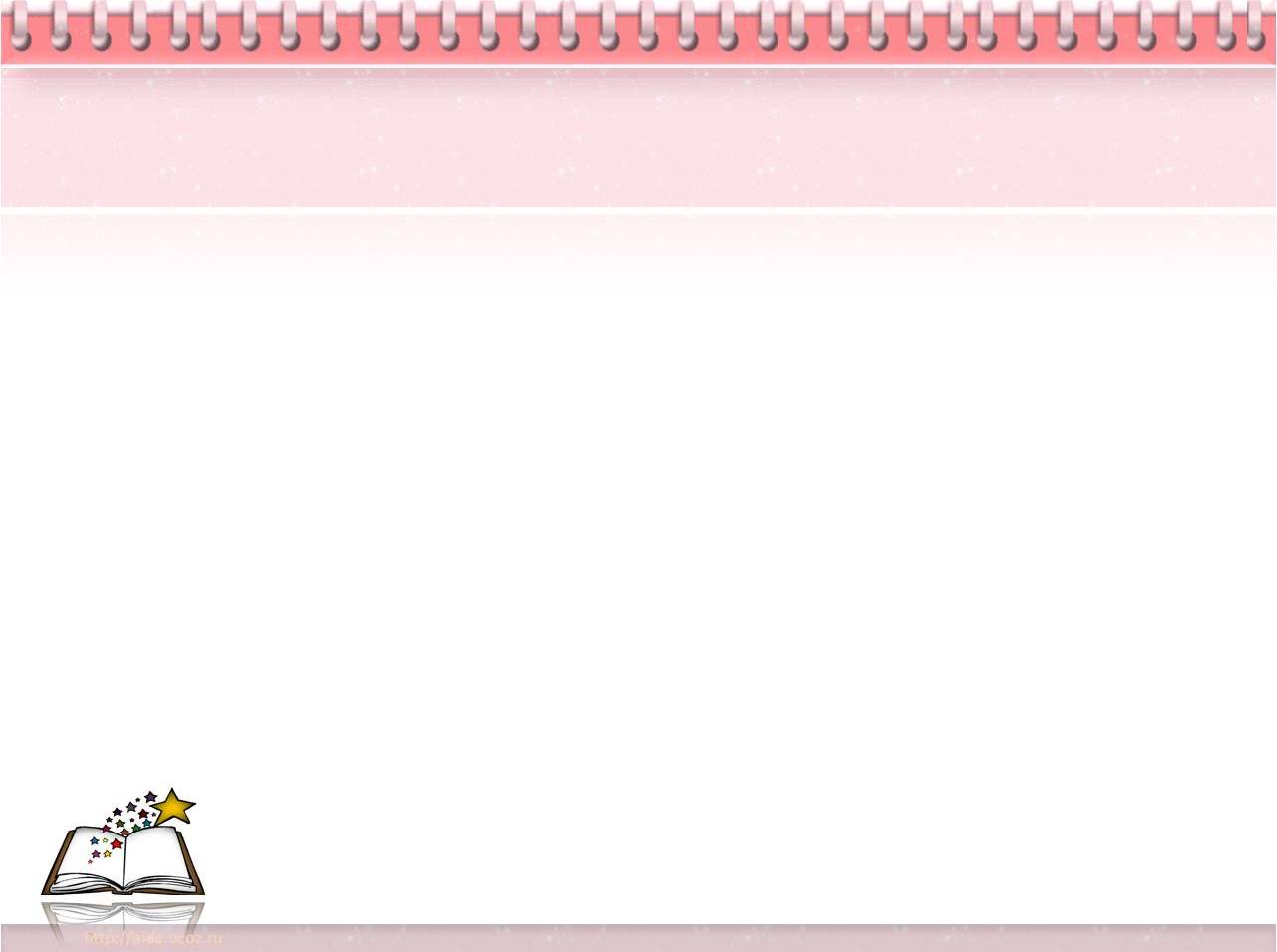 Этапы работы над проектом
4. Презентация результатов.

Познавательные действия – осознание и произвольное построение речевого высказывания в устной и письменной речи.

Коммуникативные действия – владение монологической и диалогической формами речи.
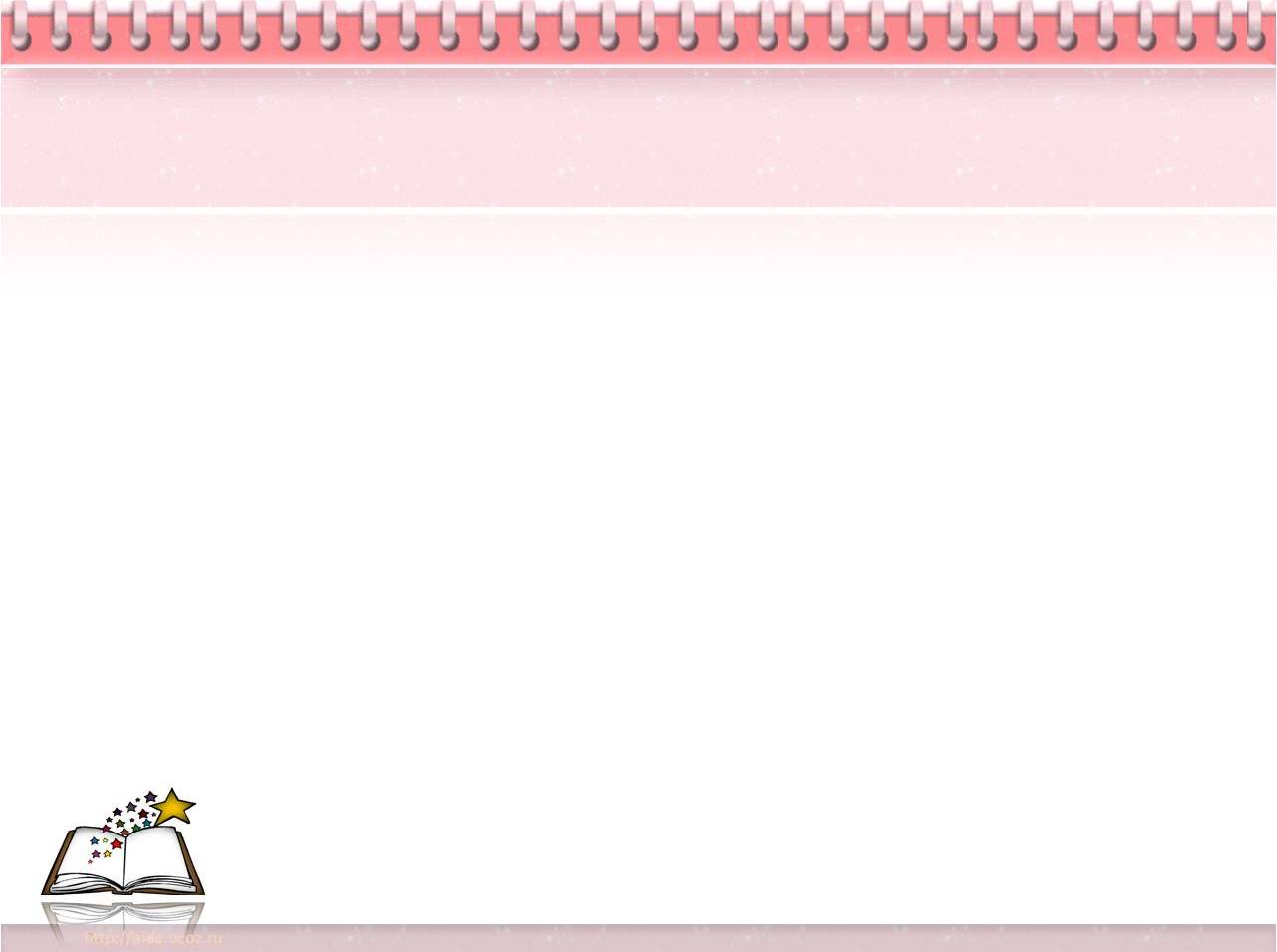 Роль проектной деятельности в формировании УУД
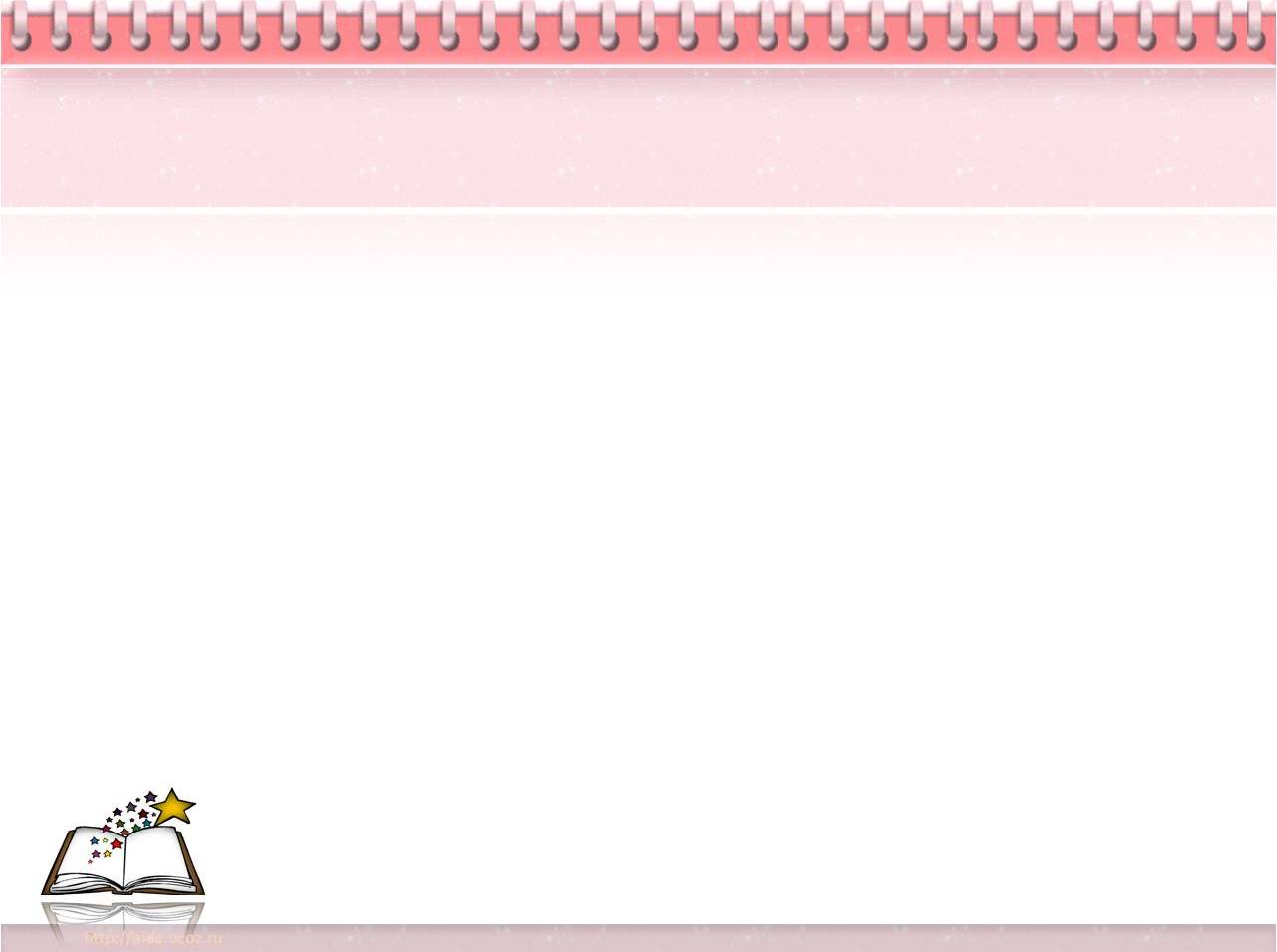 Роль проектной деятельности в формировании УУД
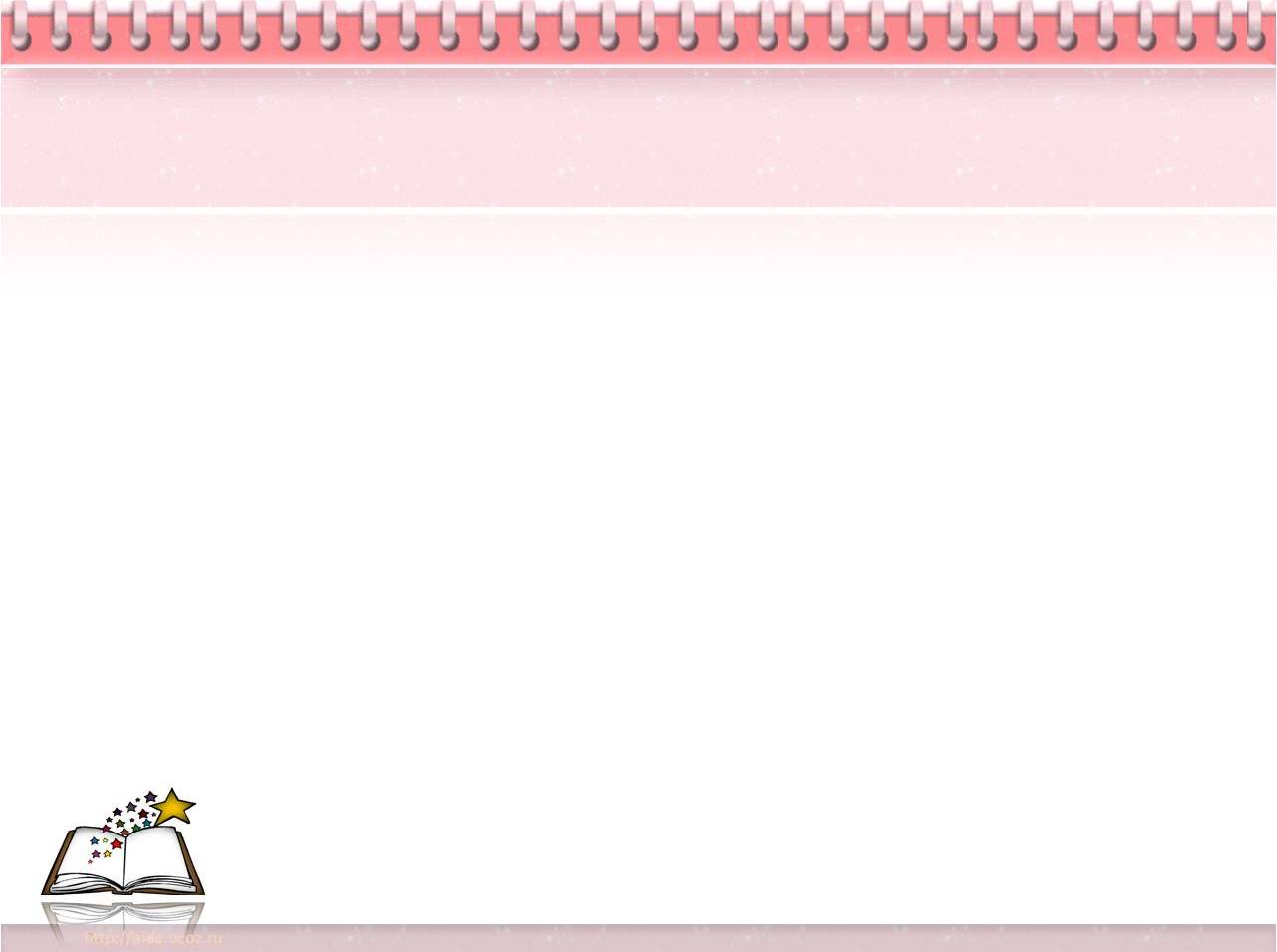 Проект «Целебная сила растений нашего края»
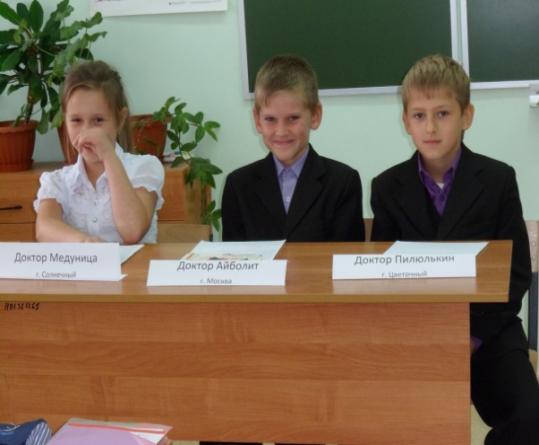 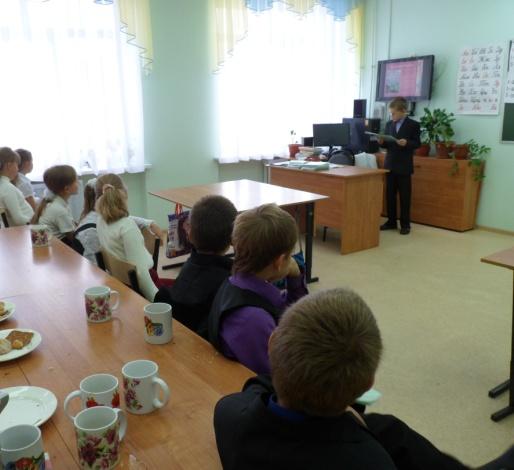 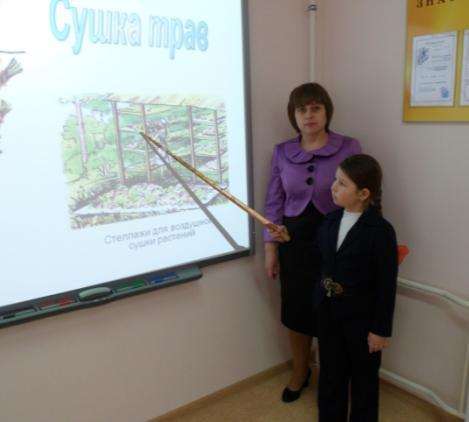 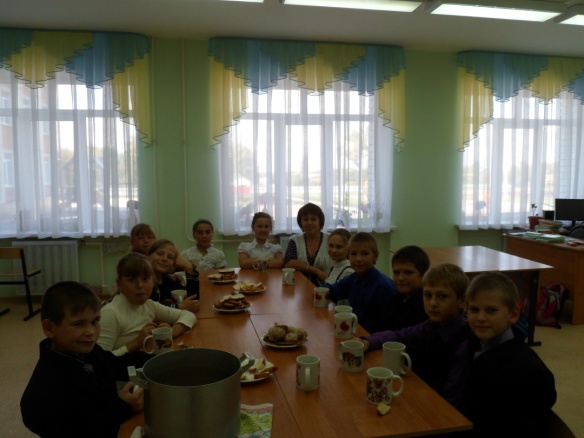 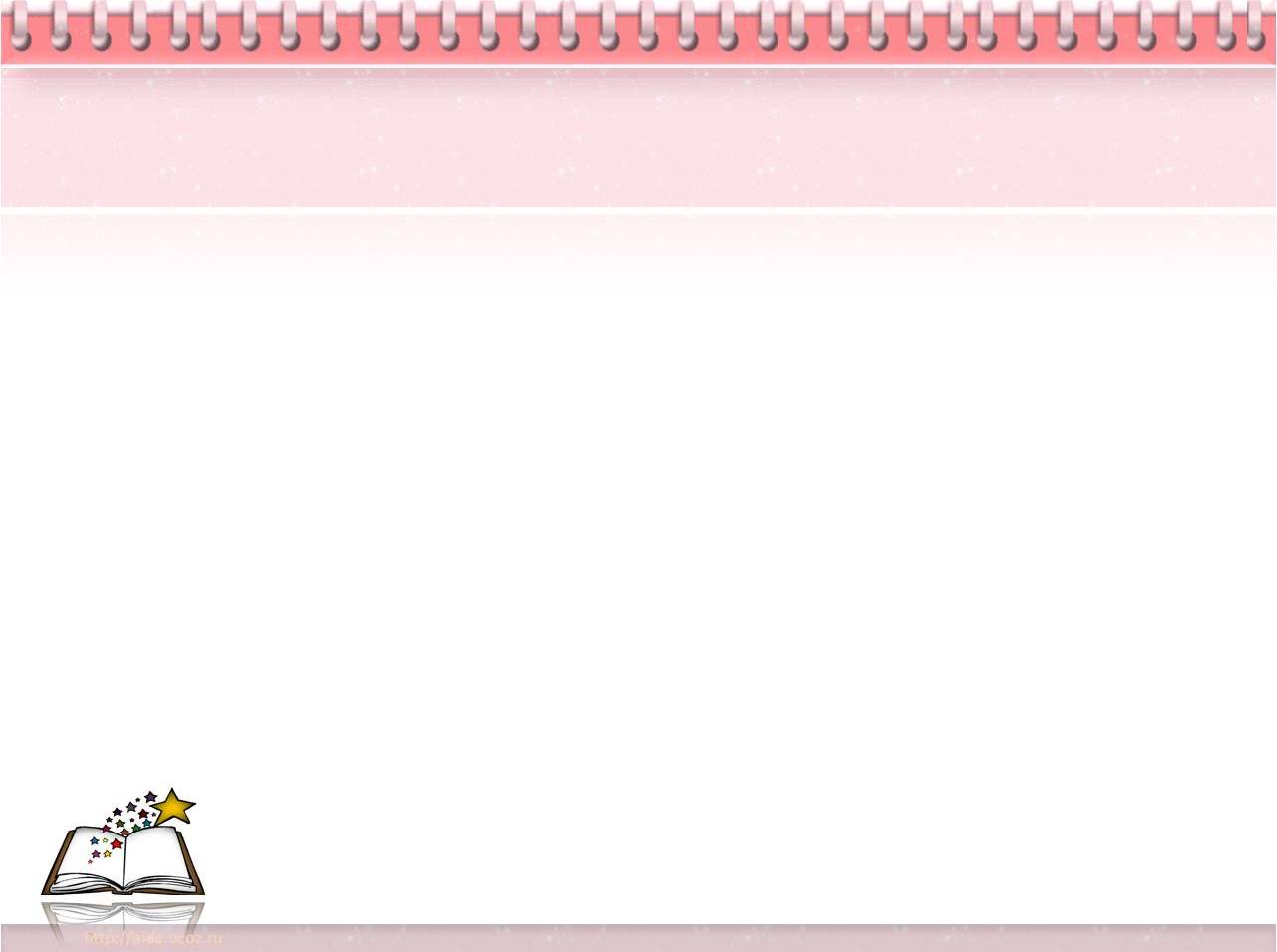 Развитие УУД в процессе проектной деятельности
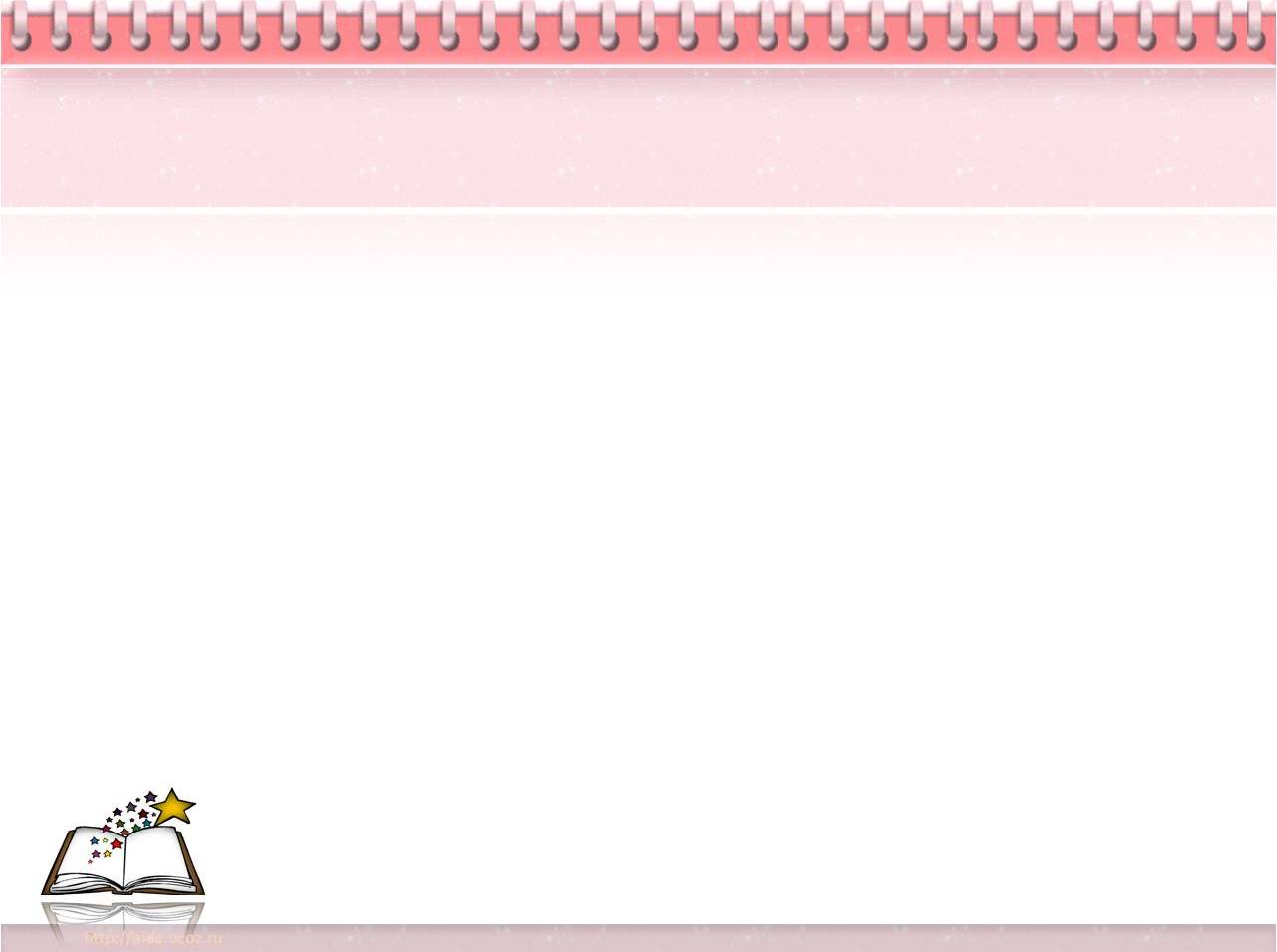 Развитие УУД в процессе проектной деятельности
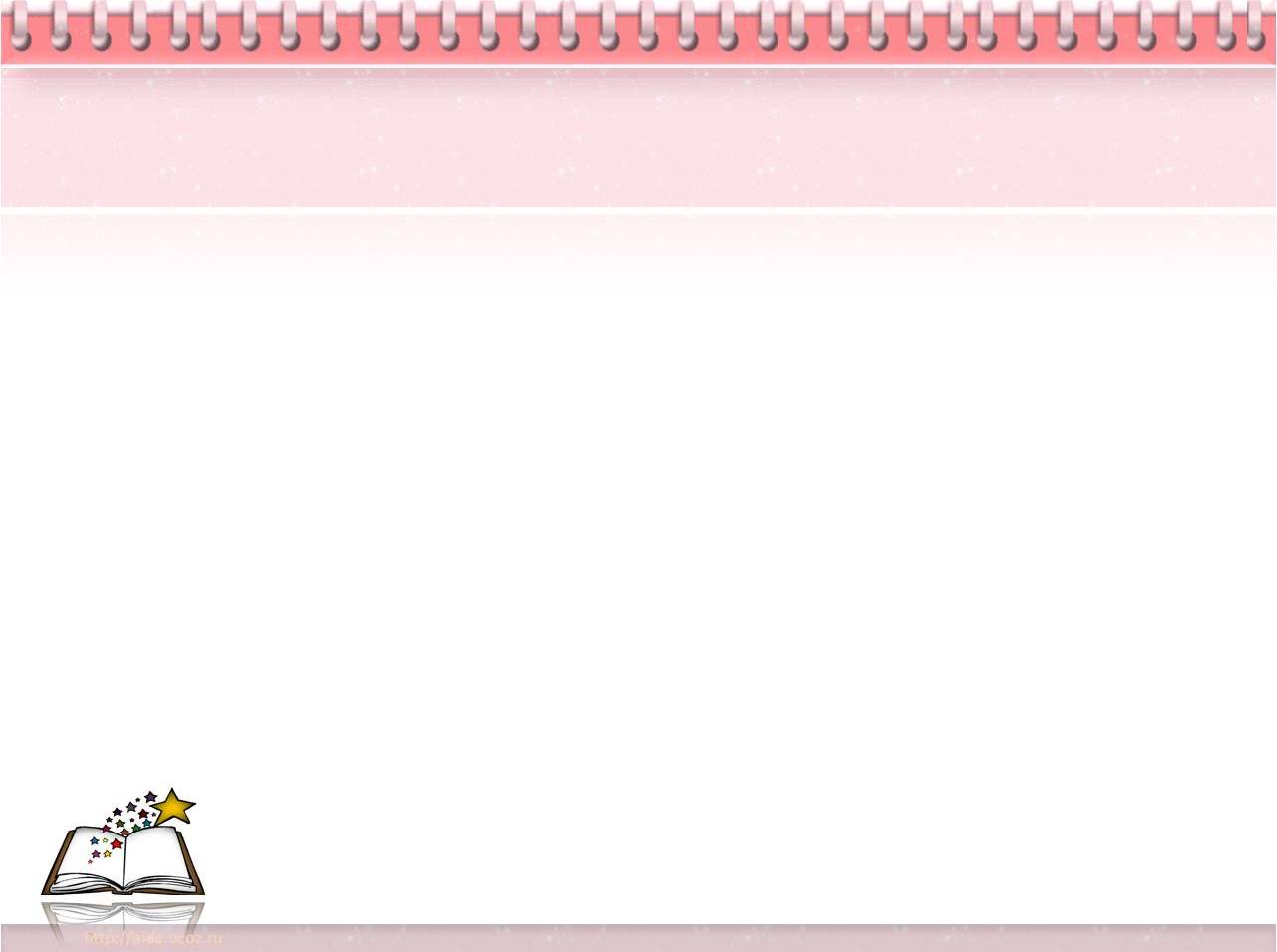 Развитие УУД в процессе проектной деятельности
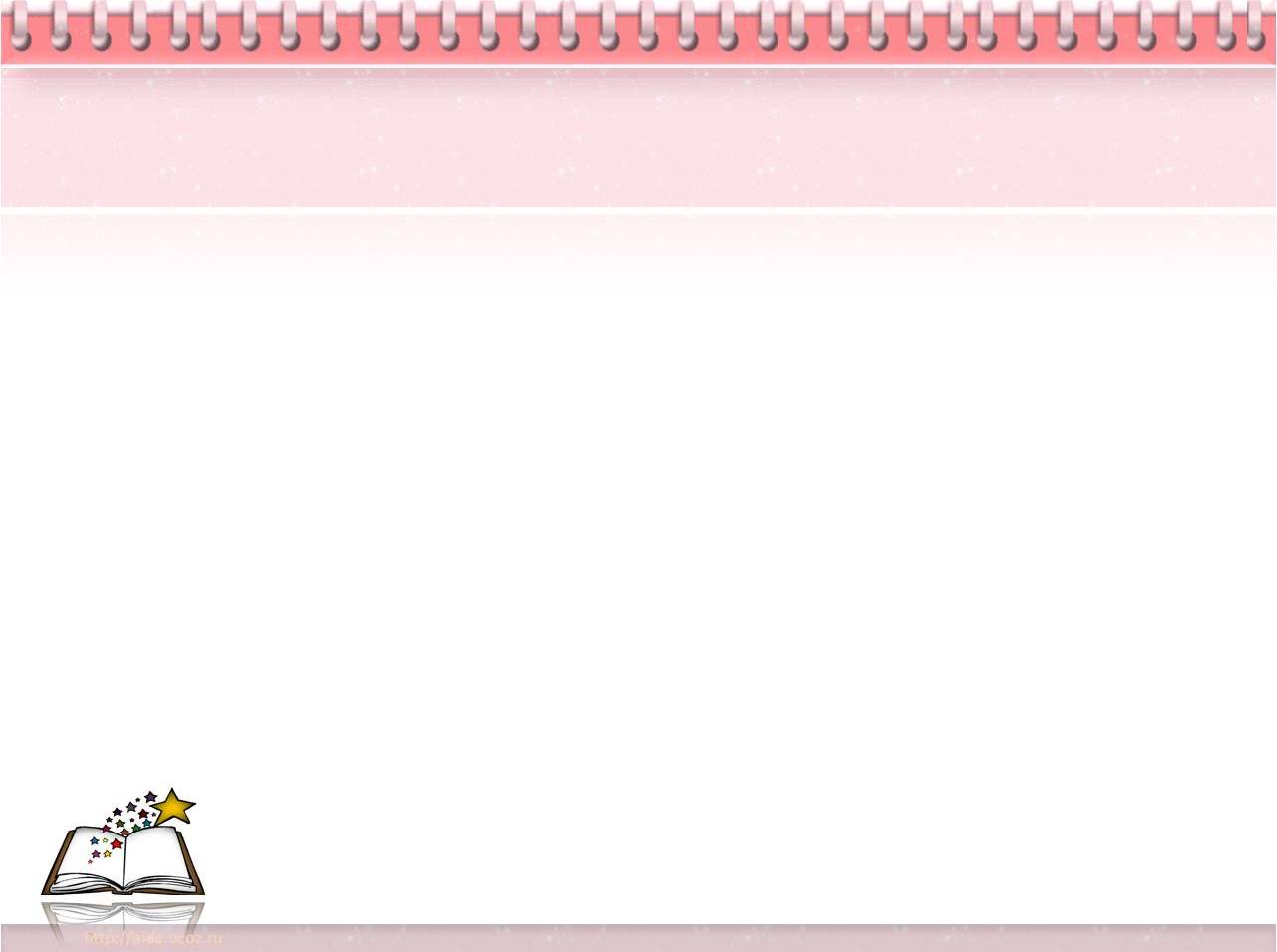 Проект «Первые часы»
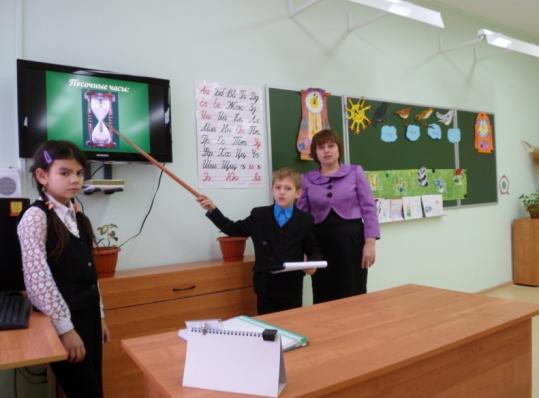 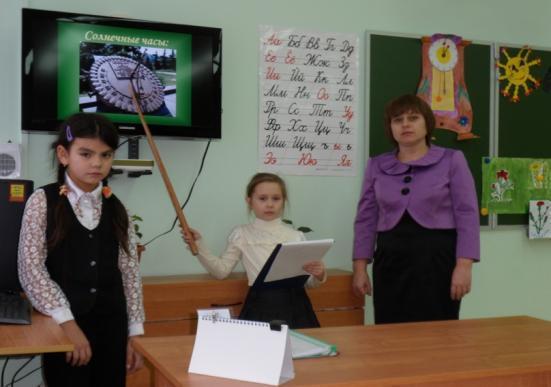 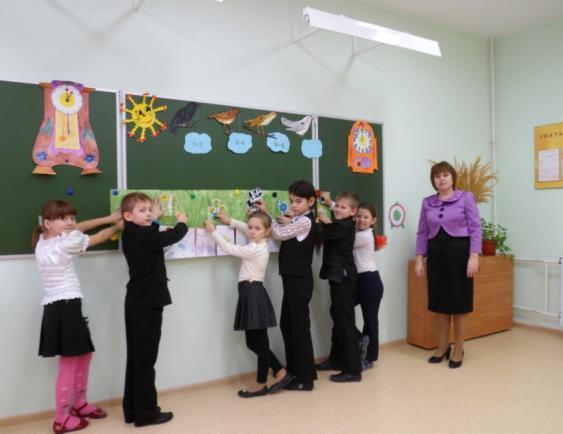 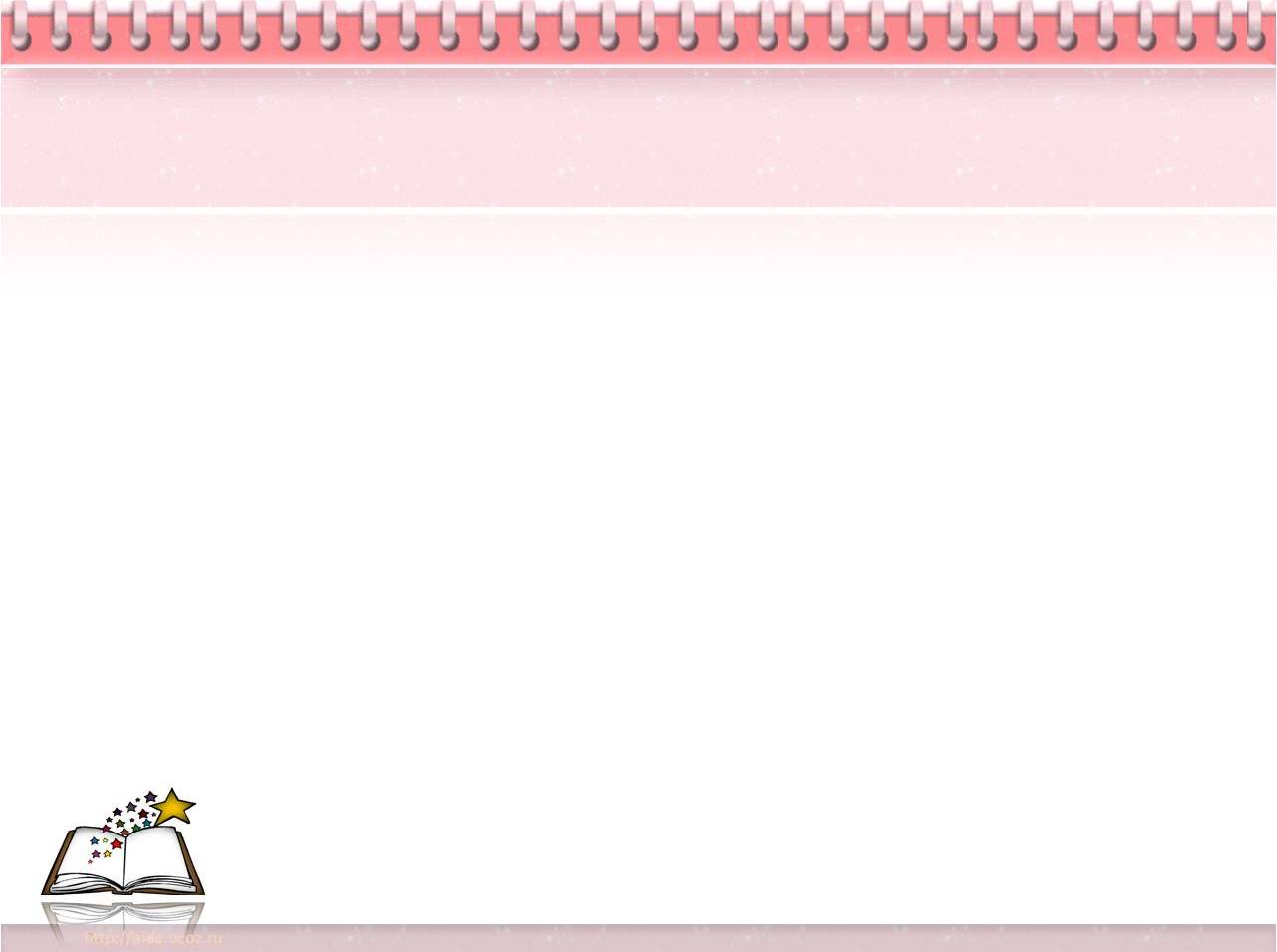 Проект «Письмо Деду Морозу»
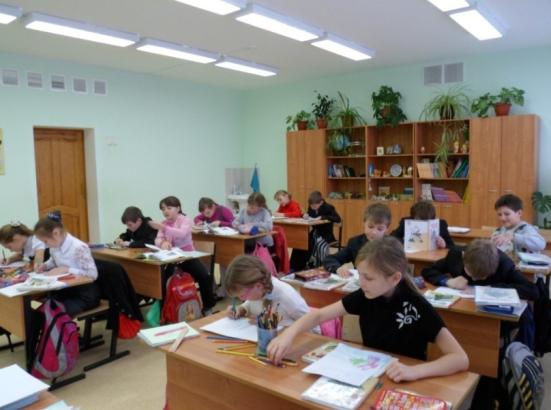 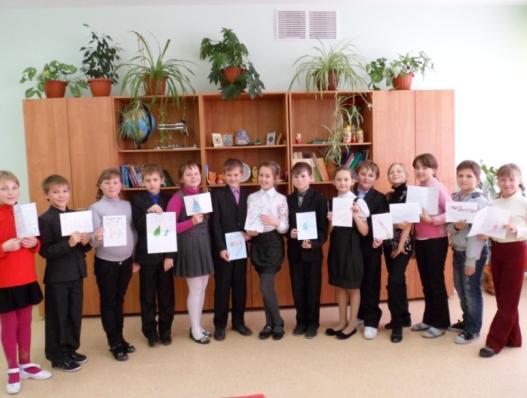 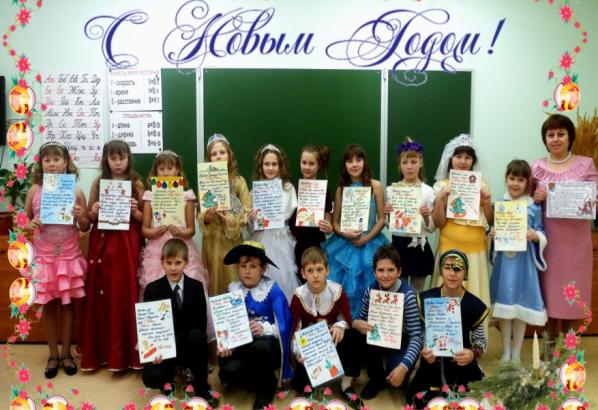 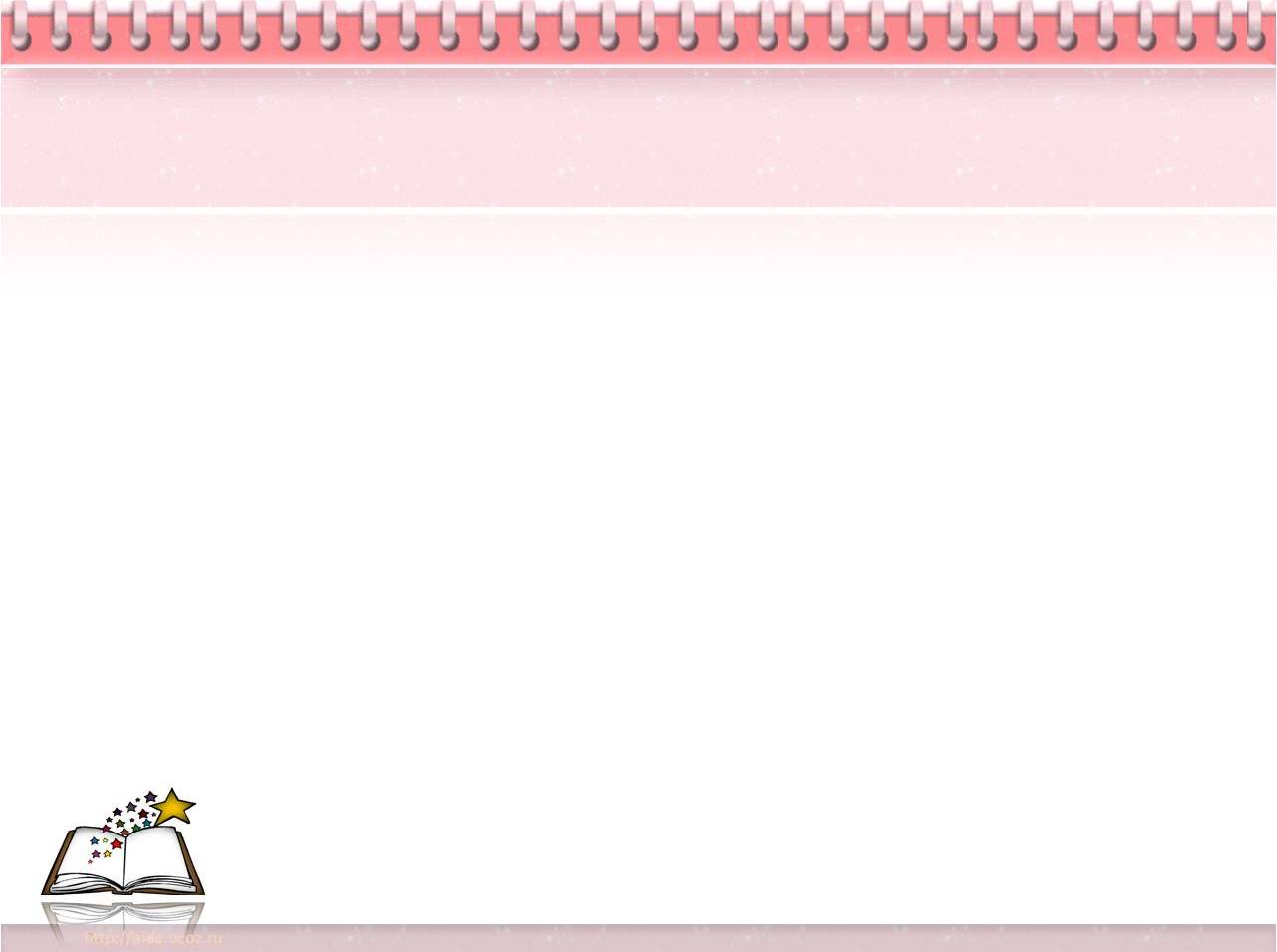 Проект «Выращивание сталактитов»
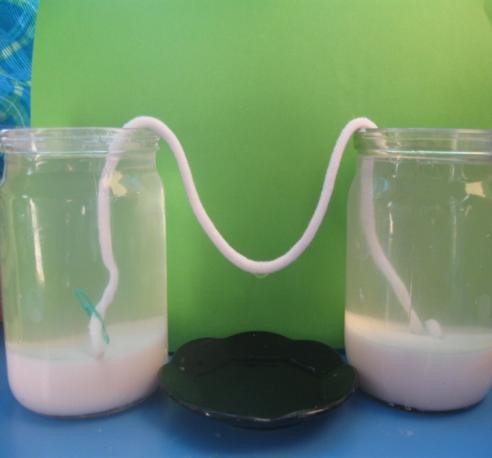 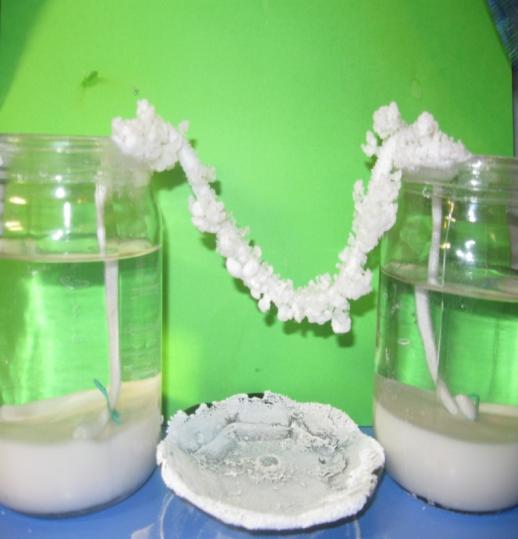 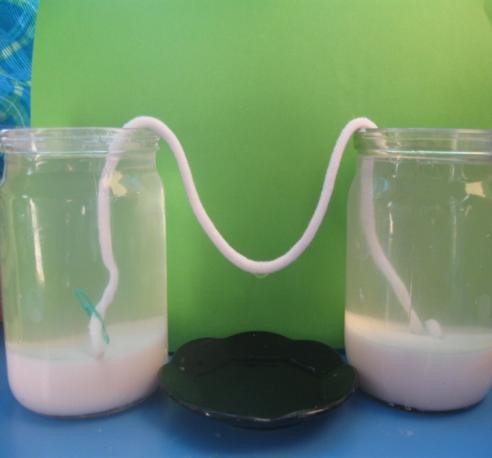 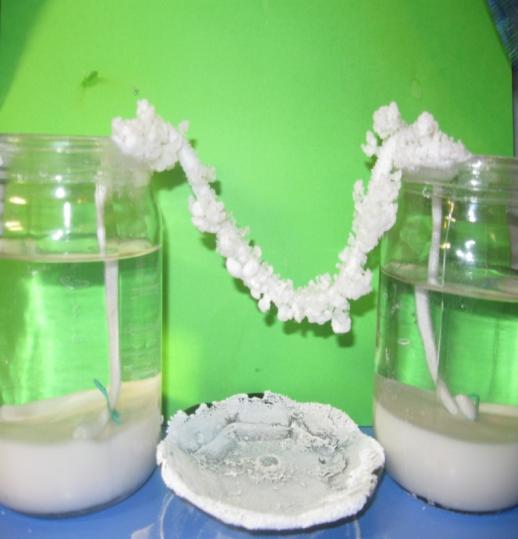 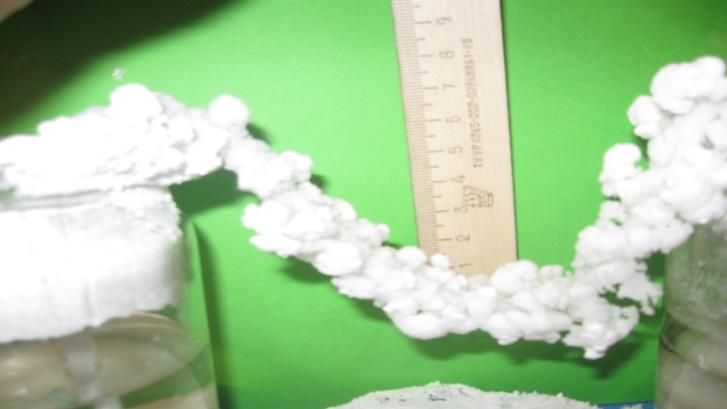 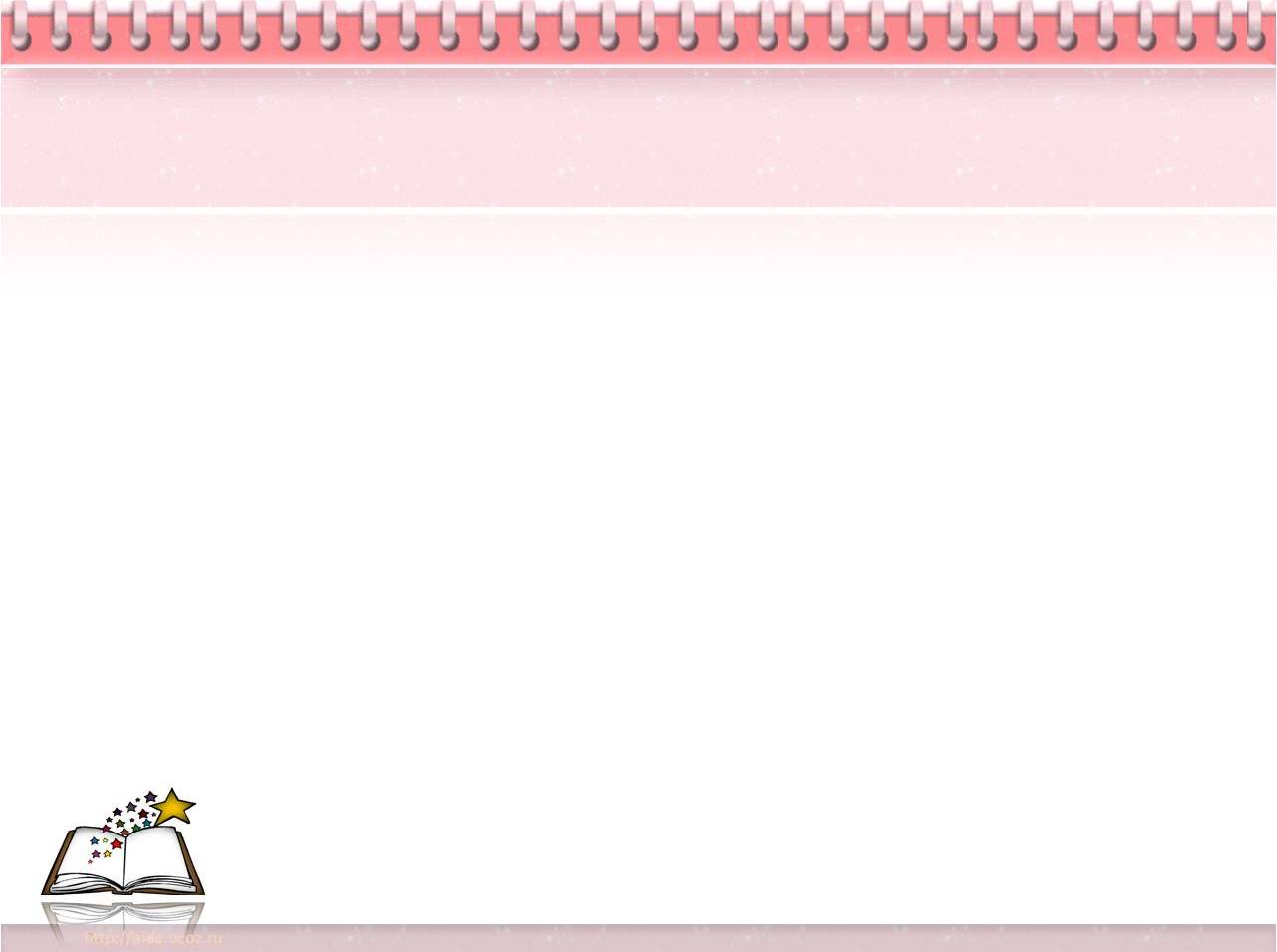 Проект «Куклы наших предков»
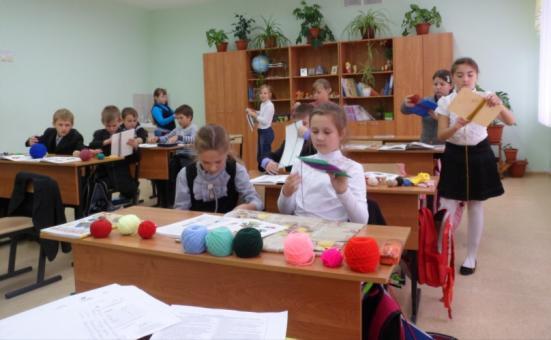 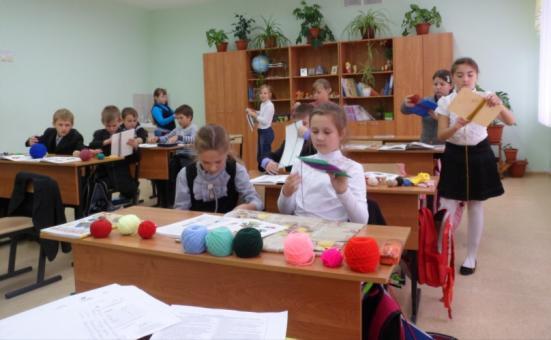 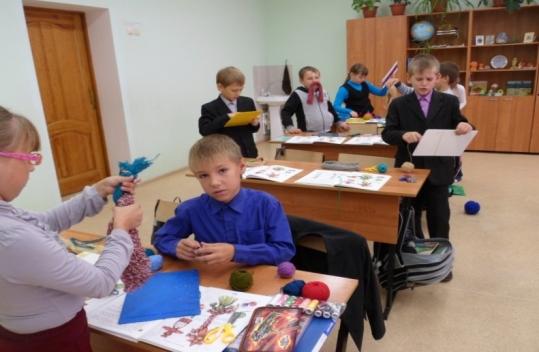 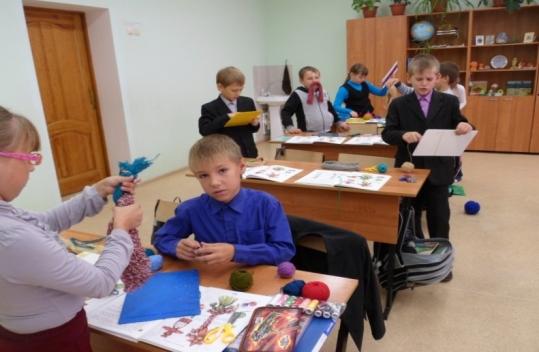 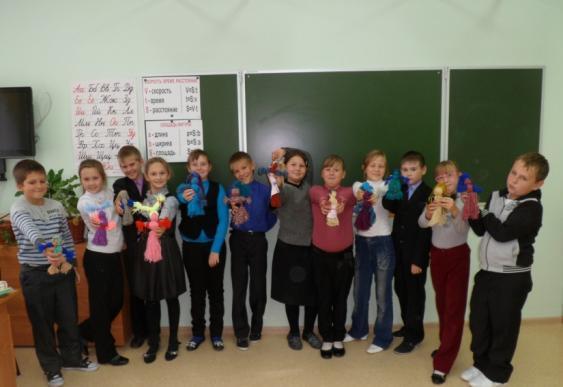 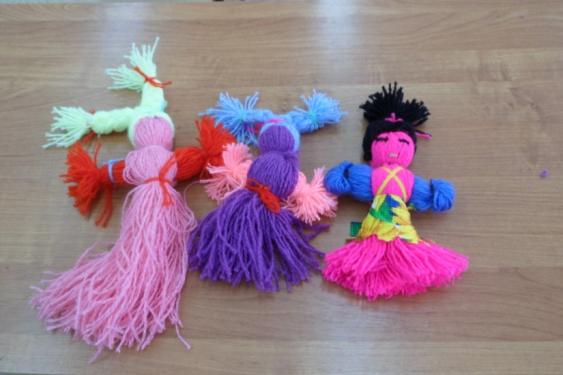 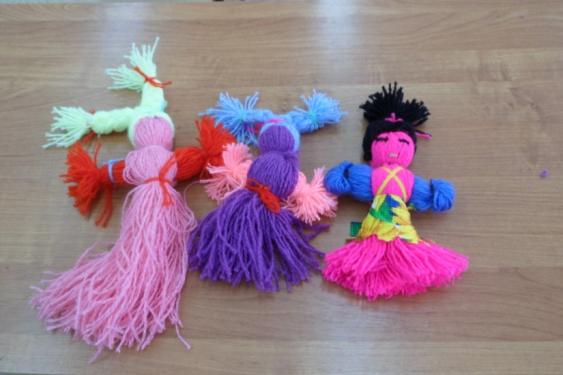 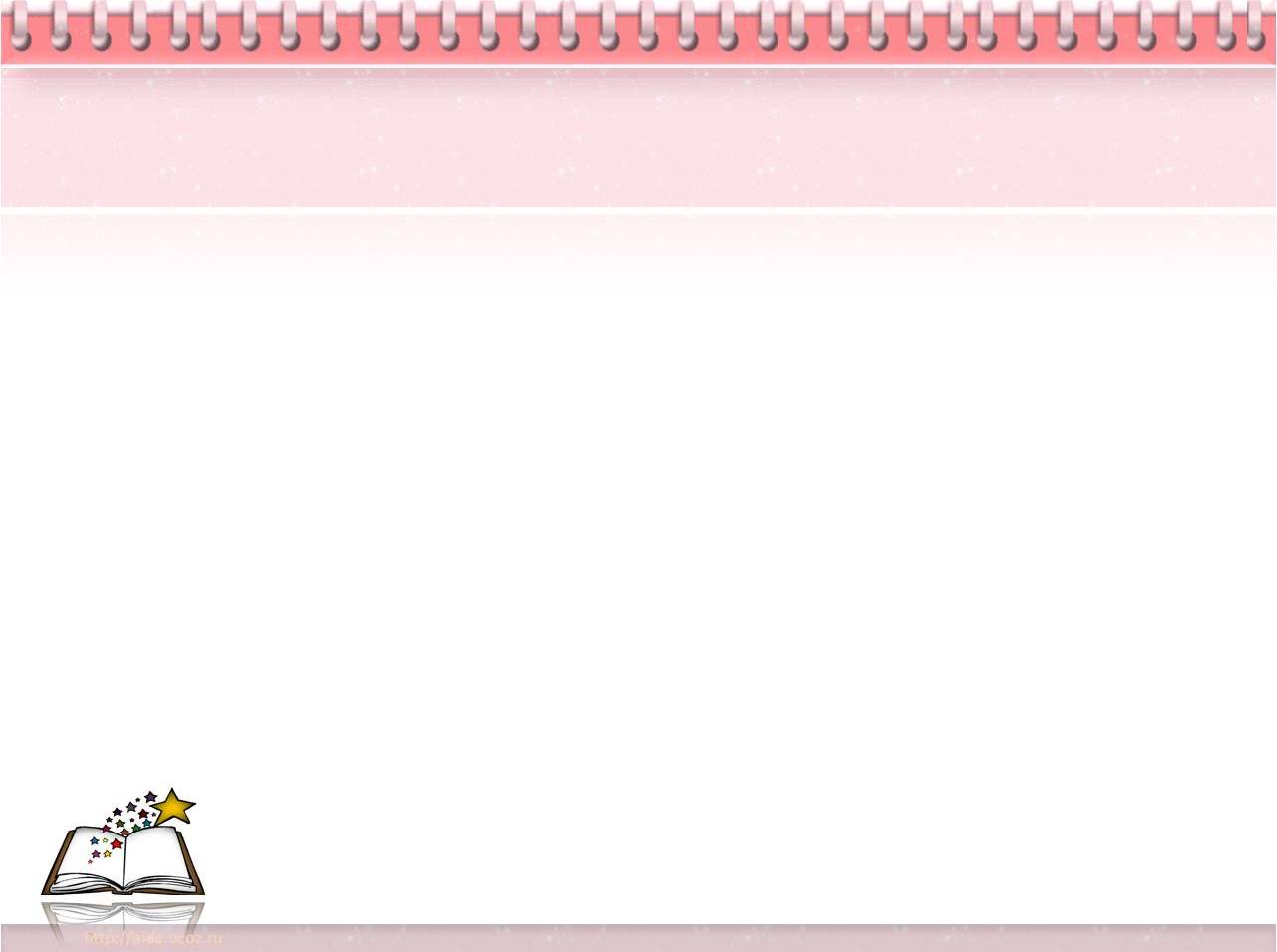 Проект «Куклы наших предков»
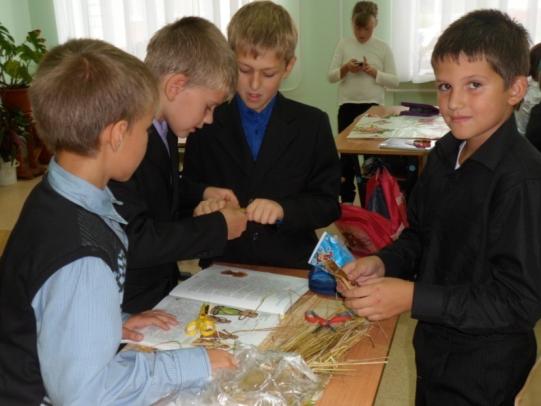 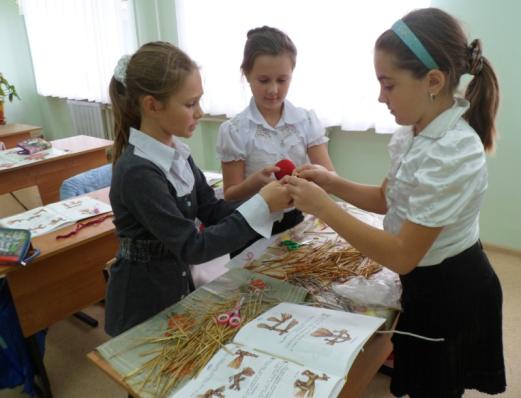 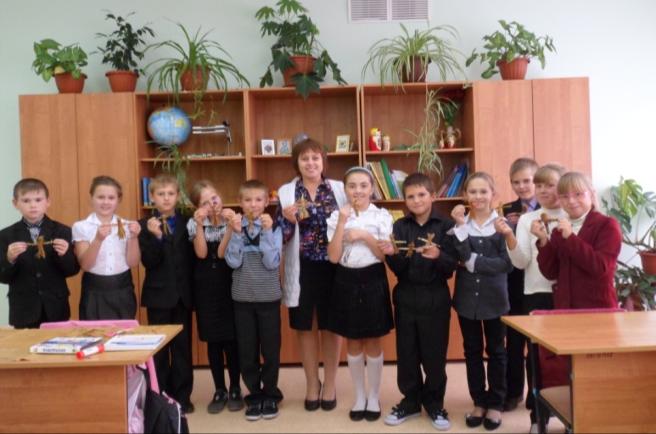 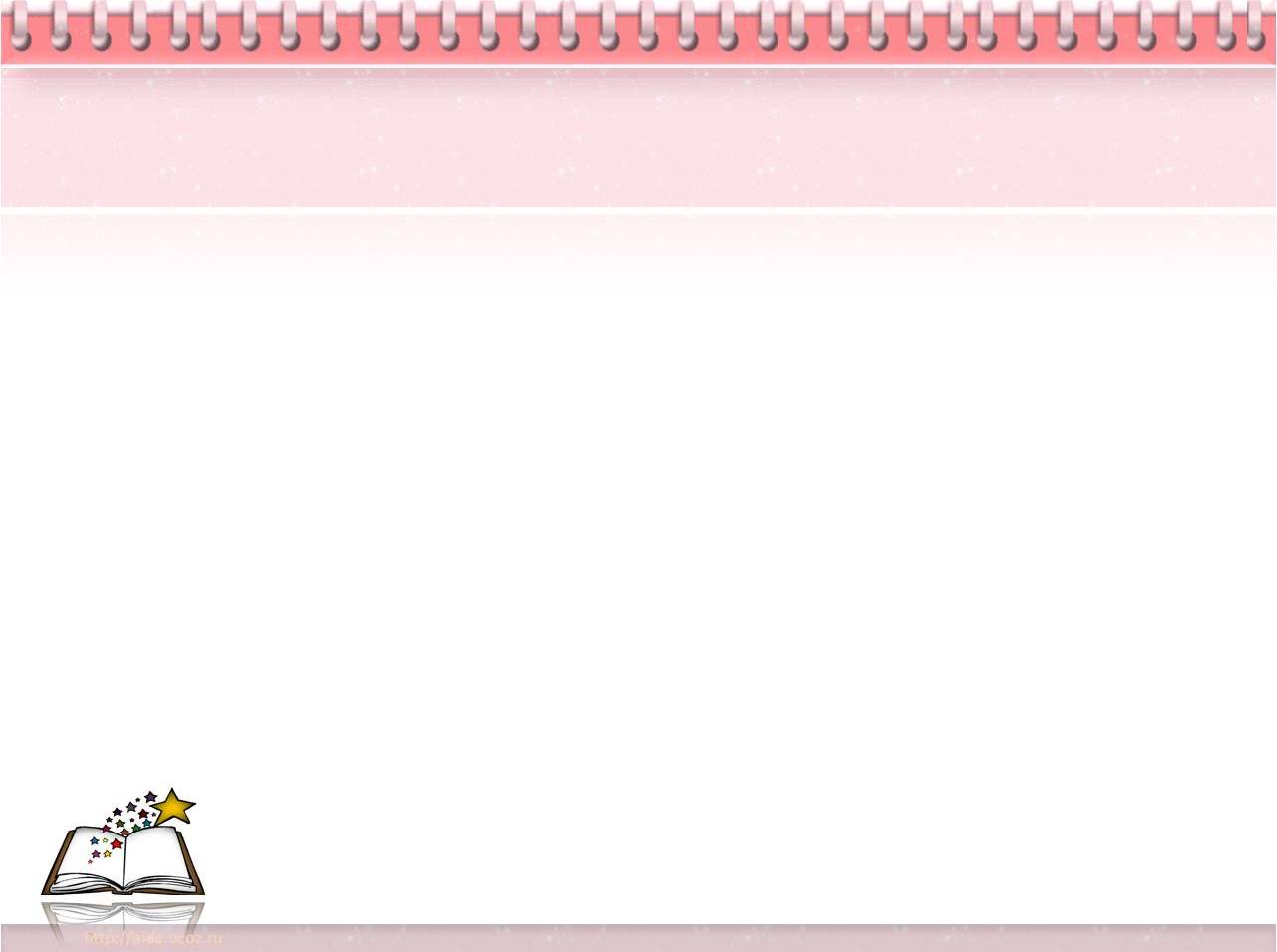 Проект «Как различить деревья зимой»
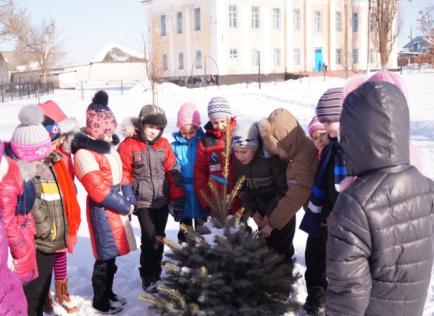 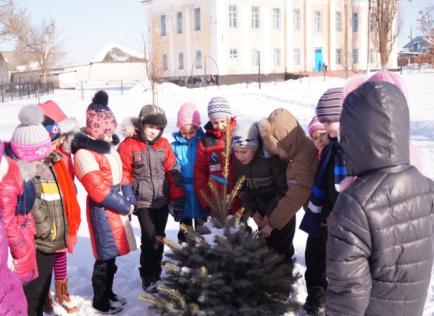 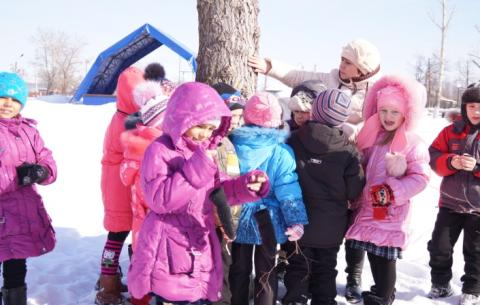 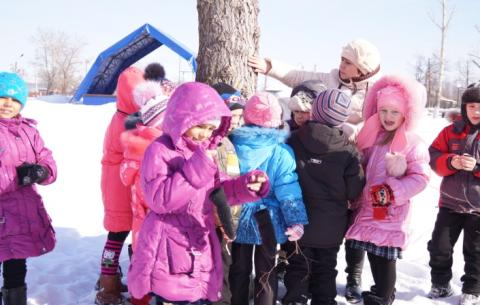 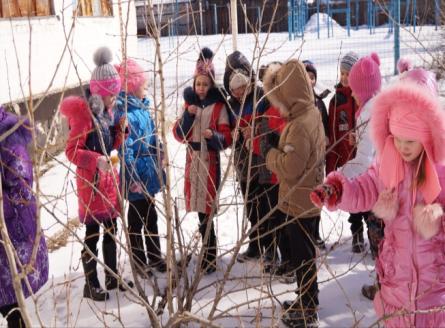 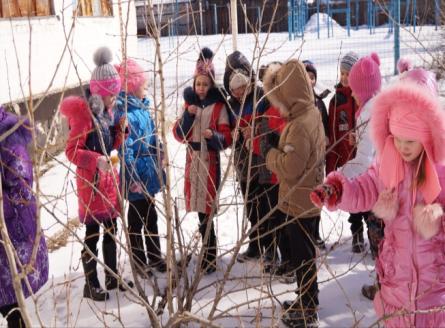 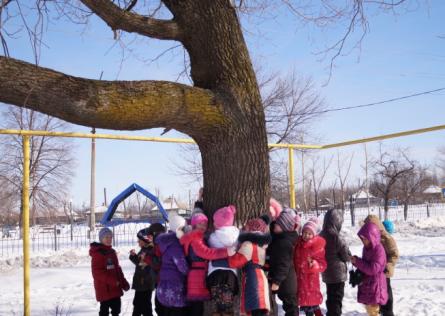 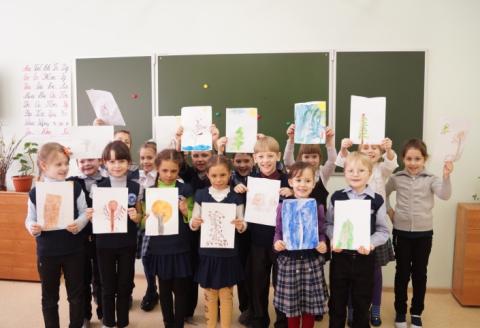 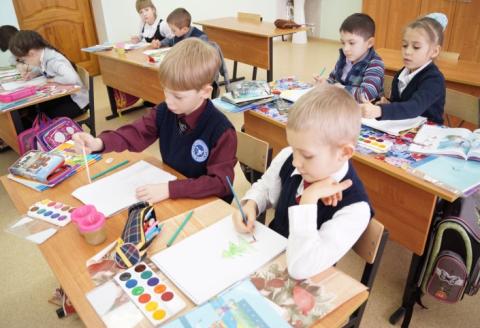 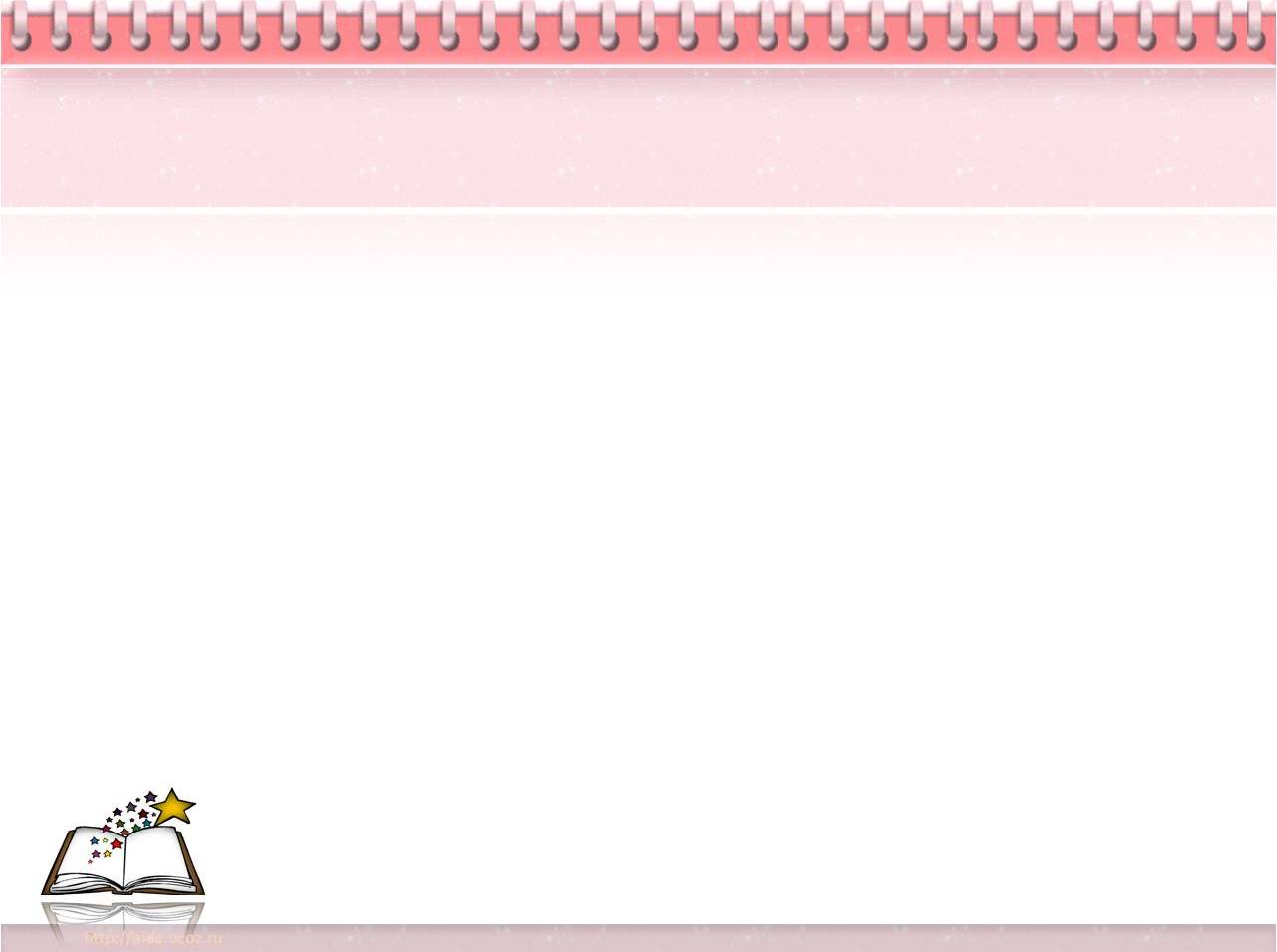 Проектный метод развивает : 

самостоятельность; 
любознательность; 
развивает социальные навыки в процессе групповых взаимодействий; 
помогает приобретать опыт исследовательской деятельности;
формирует креативность мышления, интеллектуальные, информационные, коммуникативные навыки.
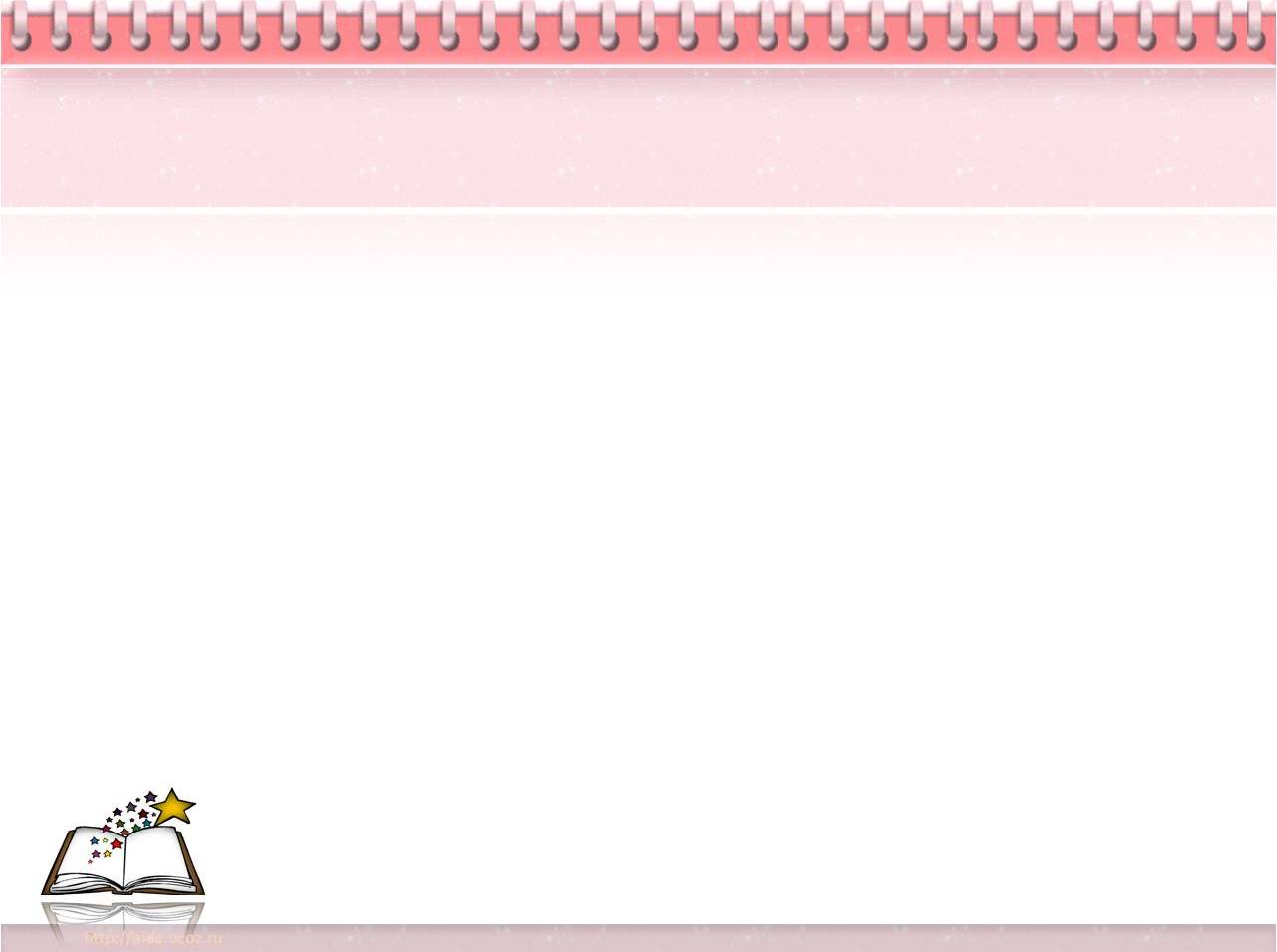 Спасибо за внимание